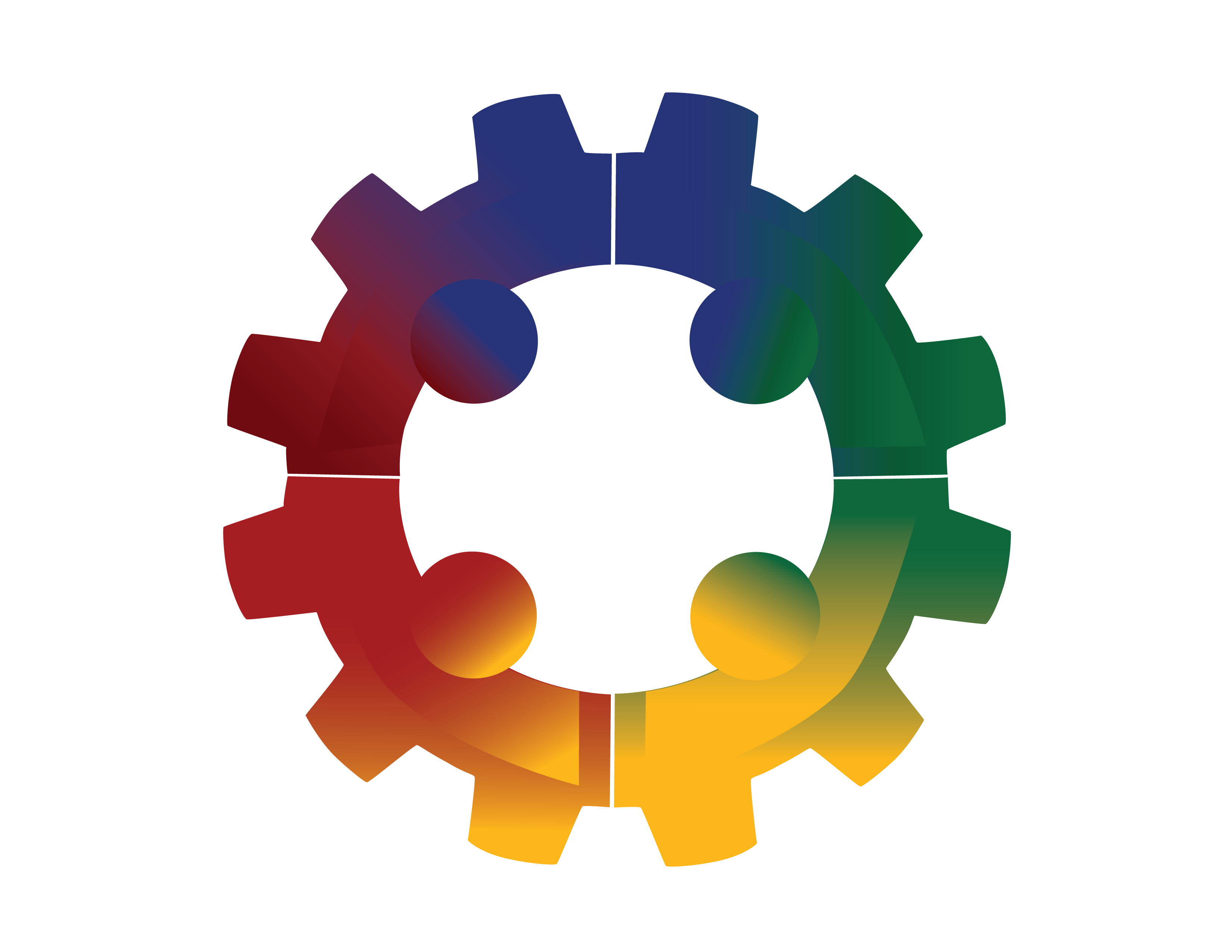 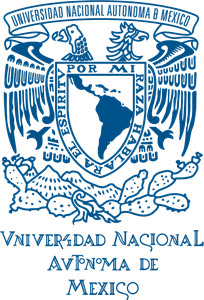 Congreso Internacional de Ingeniería Industrial -UNAM 2024 “Impacto de las ODS, retos y oportunidades de Ingeniería Industrial en el marco 2030”
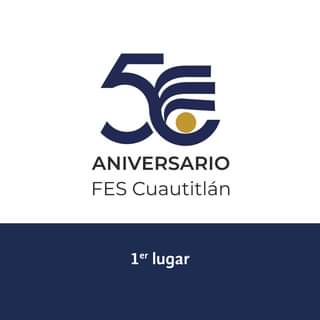 TÍTULO (UTILICE MAYÚSCULAS)
Cuautitlán Izcalli, Edo. Mex, Mex, del 08 al 09 de mayo 2024
Primer Autor1*, Segundo Autor2 y Tercer Autor2
1Primera Institución, Dirección, Ciudad, Código Postal, País
2Segunda Institución, Dirección, Ciudad, Código Postal, País DEJAR EN BLANCO  1er Entrega
* Autor correspondencia. Dirección de correo electrónico: abc@uni.edu
OBJETIVO: Texto aquí
· · TEXTO AQUÍ · ·
· · TEXTO AQUÍ · ·
Texto aquí. Use fuente Arial 25-27.
Texto aquí. Use fuente Arial 25-27
Reemplazar por imagen. Retirar borde negro.
Debe ser de alta calidad, mínimo de 100 KB.
Reemplazar por imagen. Retirar borde negro.
Debe ser de alta calidad, mínimo de 100 KB.
· · TEXTO AQUÍ · ·
Texto aquí. Use fuente Arial 25-27.
· · TEXTO AQUÍ · ·
Texto aquí. Use fuente Arial 25-27.
Reemplazar por imagen. Retirar borde negro.
Debe ser de alta calidad, mínimo de 100 KB.
· · TEXTO AQUÍ · ·
Texto aquí. Use fuente Arial 25-27.
Reemplazar por imagen. Retirar borde negro.
Debe ser de alta calidad, mínimo de 100 KB.
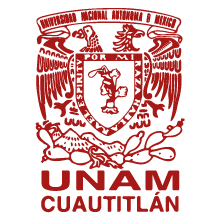 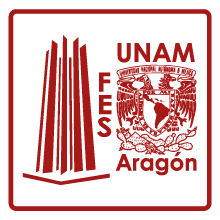 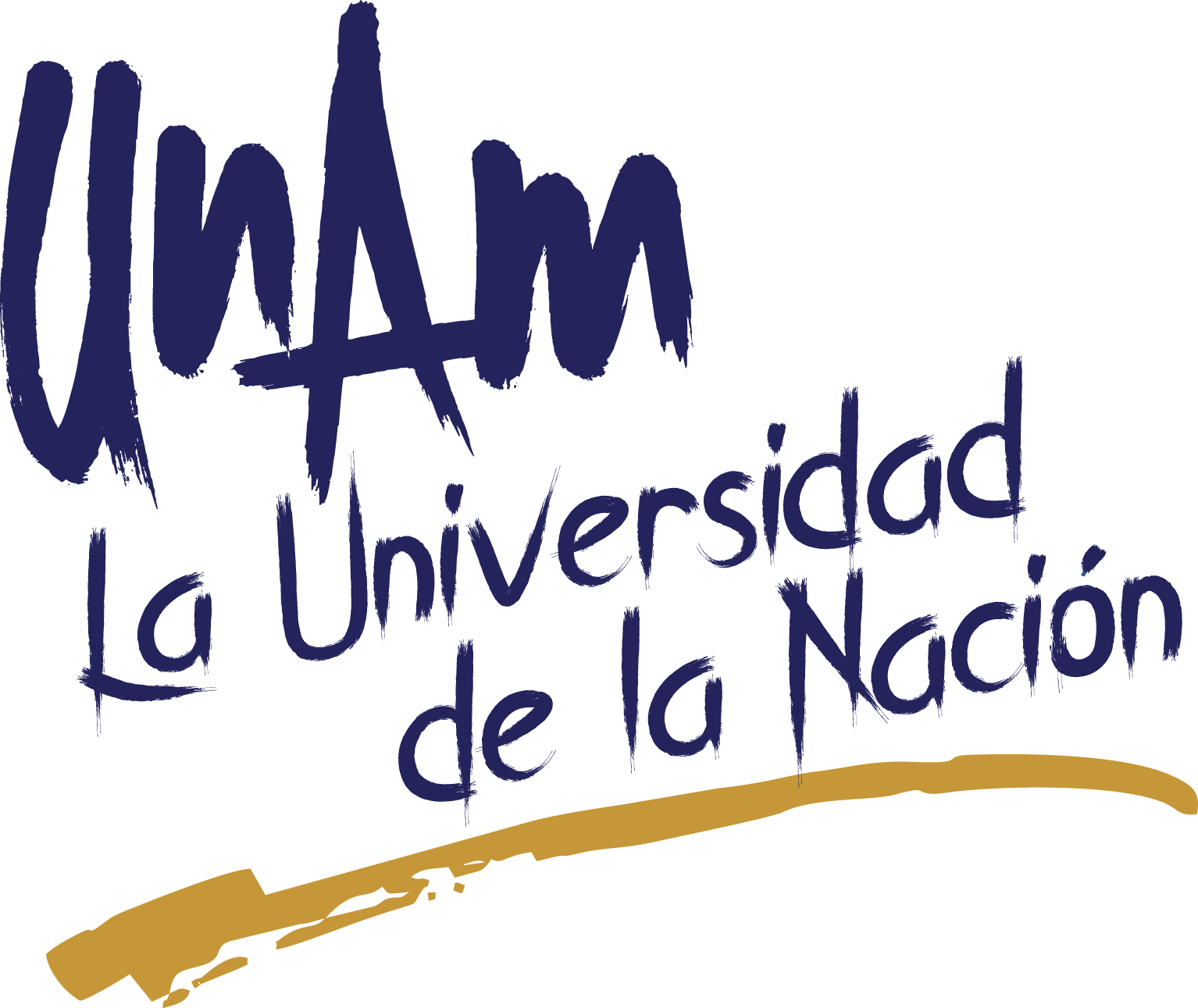 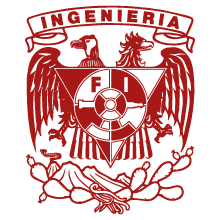